8. Bölüm:Yönetim
Bu hafta neler öğreneceğiz?
Yönetimin Tanımı
Yönetimin Fonksiyonları
Yönetim Kademeleri
Planlama
Yönetimin Tanımı
Yönetimin bir süreç mi, bir sanat mı yoksa bir bilim alanı mı olduğu günümüzde hala tartışmalıdır. Bu tartışma, yönetime ilişkin 3 farklı bakış açısını / ele alışı da yansıtmaktadır. 
Süreç olarak yönetim birtakım faaliyet veya fonksiyonları, sanat olarak yönetim bir uygulamayı, bilim olarak yönetim ise sistemli ve bilimsel bilgi topluluğunu ifade eder.
Yönetimin Tanımı
Yönetici işletmeyi bir bütün olarak ve aynı zamanda ayrı ayrı bölümleriyle ele alır. Çeşitli bilgi ve teknikleri mevcut şartlara uygunluklarına göre kullanmak ve uygulamak durumundadır.
Yönetim işletme amaçlarına etkili ve verimli bir şekilde ulaşmak üzere planlama, örgütleme, yöneltme, denetim ve koordinasyon faaliyetlerini gerçekleştirir.
Yönetimin Tanımı
Yönetici işletmeyi bir bütün olarak ve aynı zamanda ayrı ayrı bölümleriyle ele alır. Çeşitli bilgi ve teknikleri mevcut şartlara uygunluklarına göre kullanmak ve uygulamak durumundadır.
Yönetim işletme amaçlarına etkili ve verimli bir şekilde ulaşmak üzere planlama, örgütleme, yöneltme, denetim ve koordinasyon faaliyetlerini gerçekleştirir.
İşletmenin Çevresi
Planlama	Örgütleme









Yöneltme	Denetim
Koordinasyon
İşletme Amaçları
ÜST KADEME



ORTA KADEME


ALT KADEME
Planlama
Belirli bir gelecekte nereye ulaşılmak istendiğinin ve oraya nasıl ulaşılacağının önceden belirlenmesidir. 
Neyi niçin nasıl ne  zaman nerede kim tarafından hangi kaynak ve maliyetler ile yapılacağının kararlaştırılmasıdır.
Planlama
Planlama Çeşitleri
Kapsanan zamana göre
Kısa vadeli
Uzun vadeli
Planın kapsamına göre
Genel işletme planları
Bölüm / birim planları
Yönetim kademesine göre
Tepe yönetim planı
Orta kademe planı
Alt kademe planı
Planlama
Planlamanın başlıca yararları:
Sistemli olarak geleceği düşünmek
Uzun dönemli düşünebilme yeteneği
Daha iyi koordinasyon
Etkin denetim
Başlıca sakıncaları
Masraflı bir faaliyettir. Kaliteli olmazsa önemli bir zaman ve enerji kaybına yol açar
Yöneticinin dikkatini fazlaca geleceğe çekebilir.
Teşekkürler 
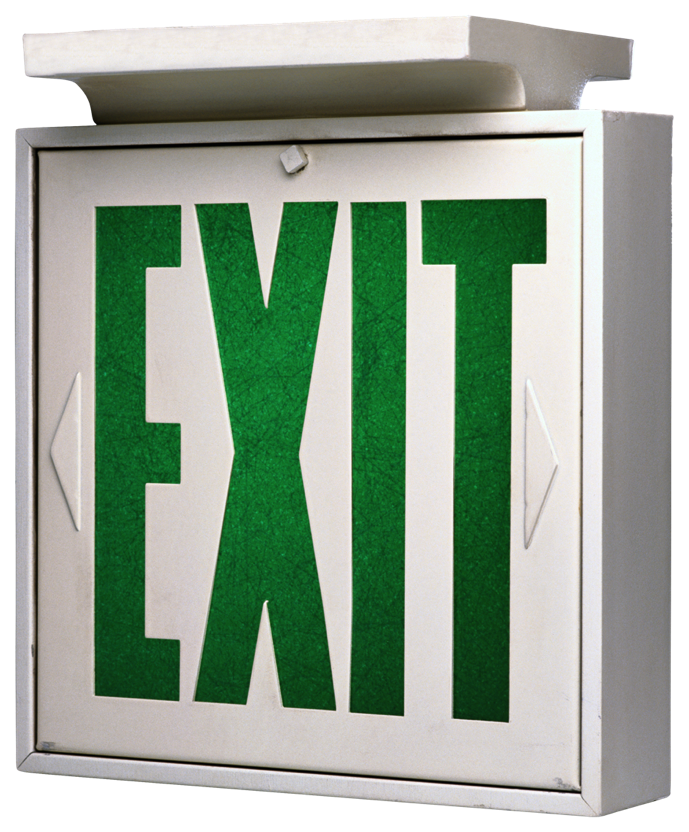